JAK ZWIĘKSZYC KREATYWNOŚĆ W BIZNESIE
Jan Zacharewicz

                                                         Pracodawcy Pomorza


                                                    Gdańsk, dn. 2. grudnia 2016r.
Potęga wiedzy
Wiedza zastępuje pracę i kapitał. 
Umiejętność tworzenia wiedzy i przekształcenia  jej na innowacyjne technologie, produkty, usługi.
Niezwykle dynamiczne generowanie oraz absorbowanie rozwiązań bazujących na wiedzy rośnie wraz z upływem każdej sekundy.
Nawet z ogromnym postępem technologicznym społeczeństwo nie posunie
       się dalej, jeżeli nie stanie się społeczeństwem twórczym.
                Mózg jest tak potężny, że potrafi wydźwignąć ze
                           skrajnej nędzy do bogactwa
                                  samotności do sławy
                                  depresji do szczęścia
1 Kreatywność poprzedza innowacje, jest czymś z czegO     rodzą się innowacje.2 Twórcze myślenie to nie magia a rozum, który stawia na obserwację, analizę, syntezę. Nićmi logiki wyobraźni i dostępnej wiedzy umiejętnie wiąże tylko to, co niezbędne aby zrealizować dobrze dobranecele
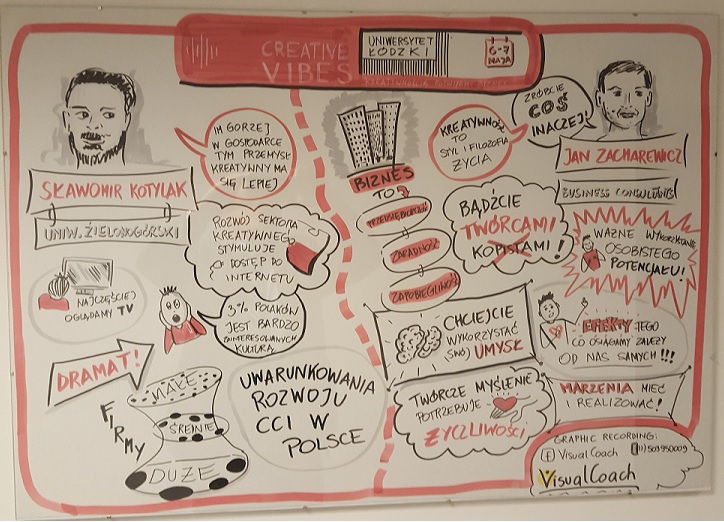 BIZNES I JEGO ISTOTA
Biznes w ujęciu dynamicznym to:
przedsiębiorczość
szukanie szans, nisz rynkowych
generowanie pomysłów, efektem realizacji których nastąpią innowacje wartościowe
BIZNES I JEGO ISTOTA
Biznes w ujęciu dynamicznym to:
kreowanie popytu, poszerzanie, tworzenie nowych rynków zbytu
optymalne wykorzystywanie potencjału, w tym twórczego potencjału zasobów osobowych
zapewnienie rozwoju i  pozytywnego cash flow w długim okresie czasu
Czynniki zwiększające kreatywność w biznesie
uwolnienie potencjału twórczego myślenia pośród pracowników
propagowanie przedsiębiorczości, zaradności, zapobiegliwości
efekty, jakie osiągamy zależą przede wszystkim od nas samych
propagowanie dobrych praktyk gospodarczych, sukcesów przedsiębiorców
Czynniki zwiększające kreatywność w biznesie
kreatywność jako styl i filozofia życia
to korelacja rozwoju osobistego wraz z rozwojem firmy, w której pracuję
to także zachowanie centrum gospodarczego państwa, jakie?
KREATYWNOŚĆ TO CNOTA, KTÓRĄ WDRAŻAĆ POWINNIŚMY

KAŻDĄ CHWILĄ NASZEGO ŻYCIA, JAK TEŻ WEDLE TEJ CNOTY

 PRZEŻYĆ KAŻDĄ CHWILĘ NASZEGO ZYCIA
DZIĘKUJĘ ZA UWAGĘ

jzacharewicz@bdeip.com.pl
www.bdeip.com.pl
tel. 602 327 228